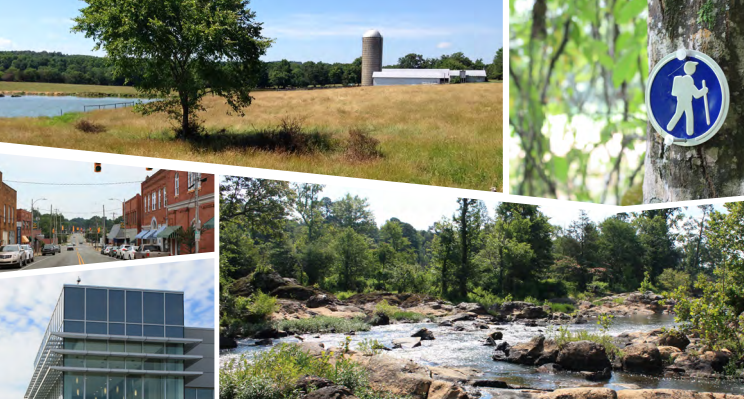 Hawk Point Road ExtensionFirst Plat
Planning Staff: Kimberly Tyson & Hunter Glenn
Applicants: Silver Developers, LLC
Request by Susan Joplin on behalf of Silver Developers, LLC for subdivision First Plat review and approval Hawk Point Road Extension, on 20.35 acres, located off Hawk Point Road, parcel 92282 and 95254.
Introduction and Background
Discussion and Analysis
The request is for First Plat review and recommendation of Hawk Point Road Extension and realignment, located at the end of Hawk Point Road, on parcel 92282 extending to parcel 95254.
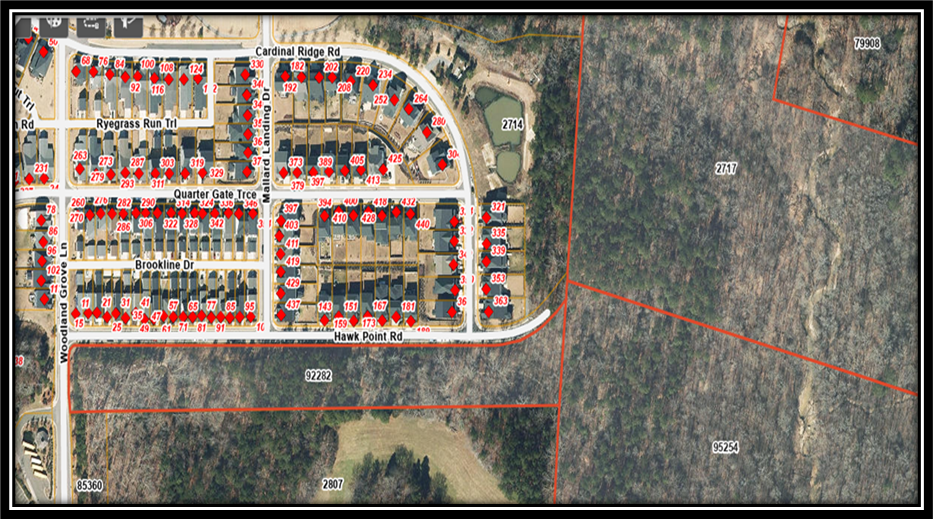 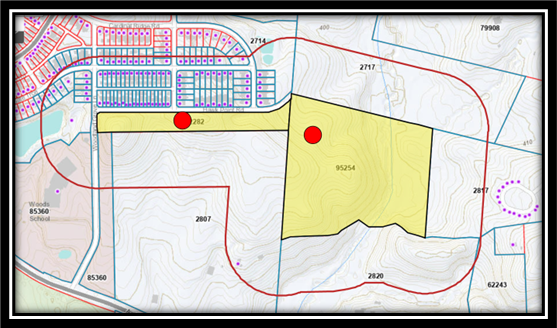 Discussion and Analysis
Discussion and Analysis
Discussion and Analysis
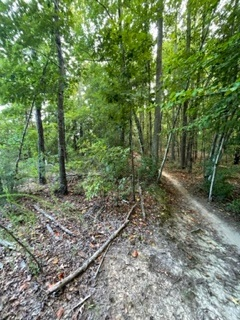 Discussion and Analysis
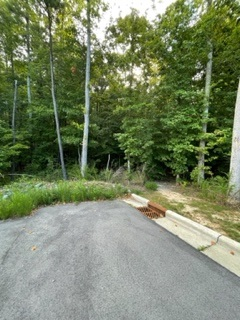 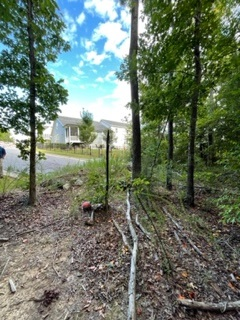 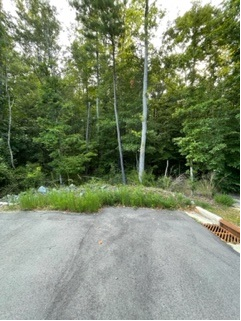 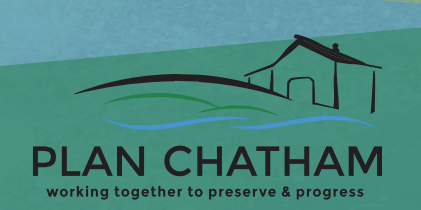 Comprehensive Plan Evaluation
These properties are in an area of the county identified as compact residential on the Future Land Use and Conservation Plan Map. The description for compact residential includes a mix of detached and attached residential units, open spaces, some multifamily units, community centers, amenities, recreational uses, schools and churches may be a part of the fabric.
Plan Chatham Evaluation
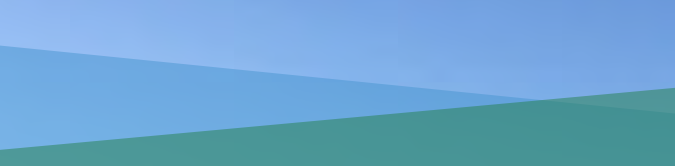 Planning Staff Recommendation
The Planning Department recommends granting approval of the road extension for Hawk Point Road Extension with following conditions:
 
Approval of the First Plat (Recombination Plat) shall be valid for a period of twelve (12) months following the date of approval by the Board of Commissioners and the Construction Plan approval shall be valid for a period of twenty-four (24) months from the date of approval by the Technical Review Committee or Board of Commissioners.
The county attorney shall review and approve the contract and performance guarantee prior to final plat recordation.